o
Ecclesiastes
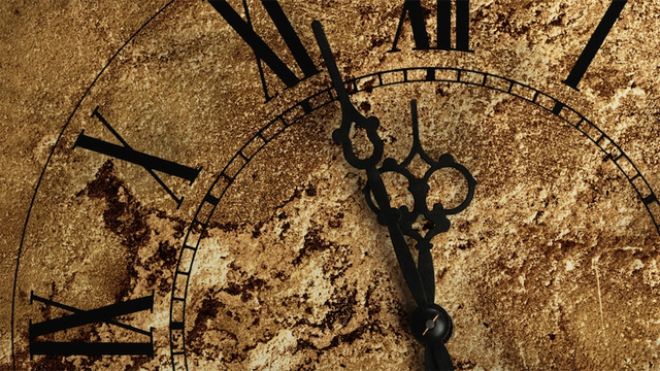 College View Church of Christ VBS
June, 2017
Class Three
Dangers of Foolish Religion (5:1-7)
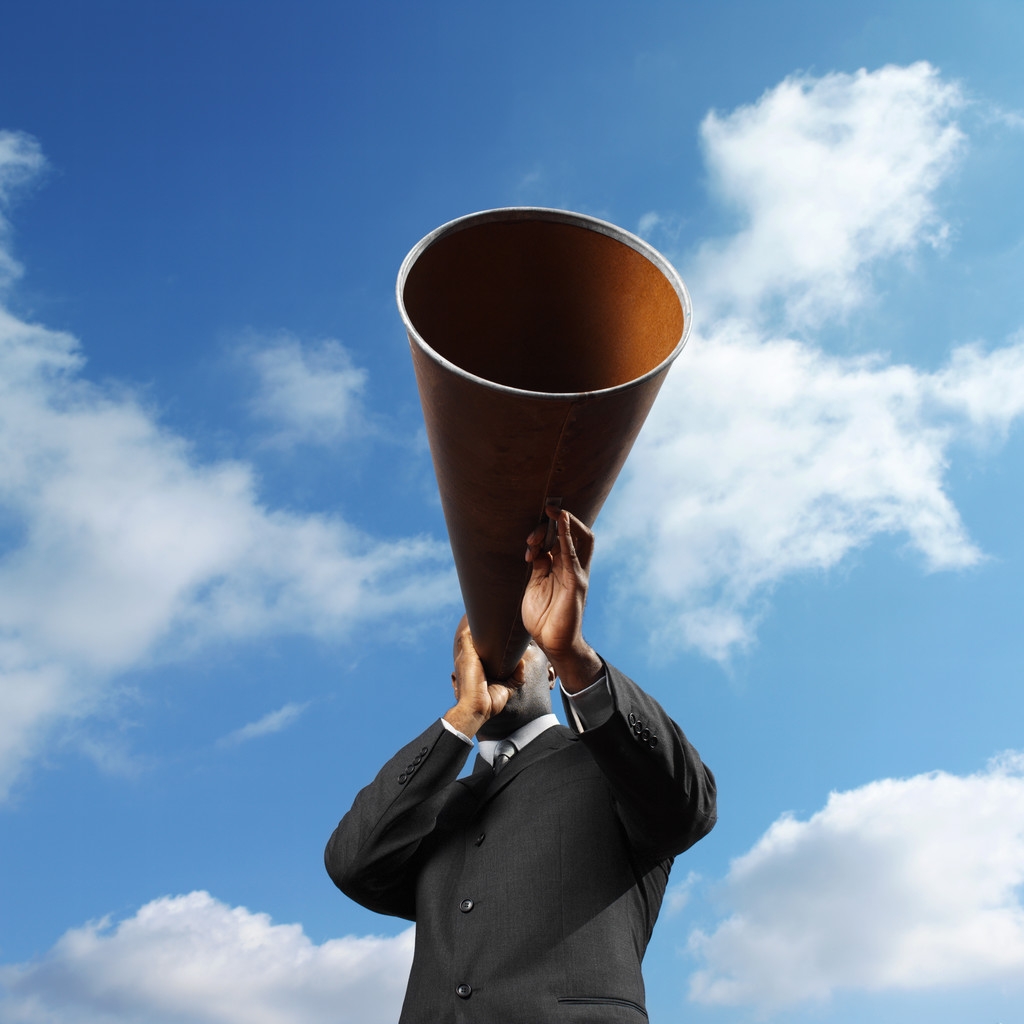 Dangers of Foolish Religion (5:1-7)
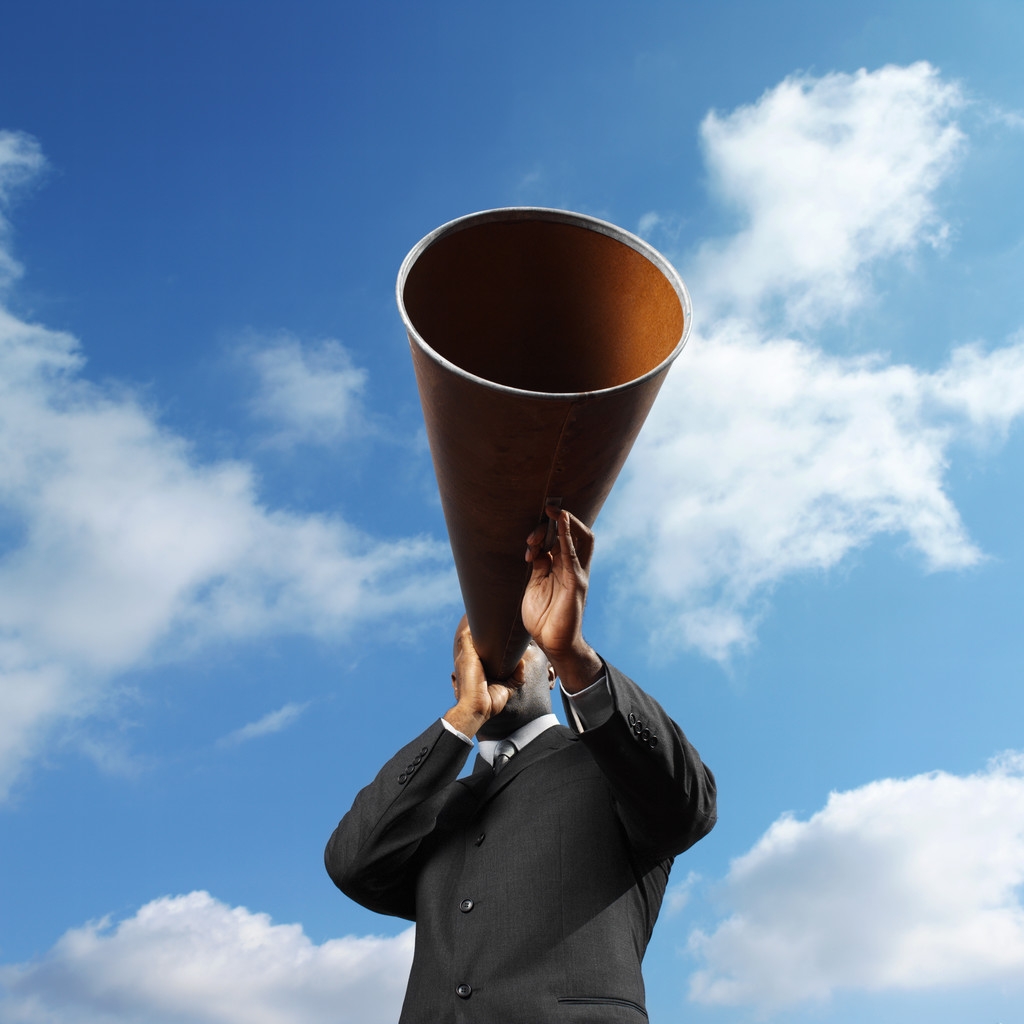 Tread carefully in the presence of God
Sacrifice of fools may represent heartless religion
Do not bother God with vain talk
Respect who He is in relationship to you
A multitude of words does not impress Him
Make vows only with serious intent
Foolish vows become apparent
More on Oppression… (5:8-9)
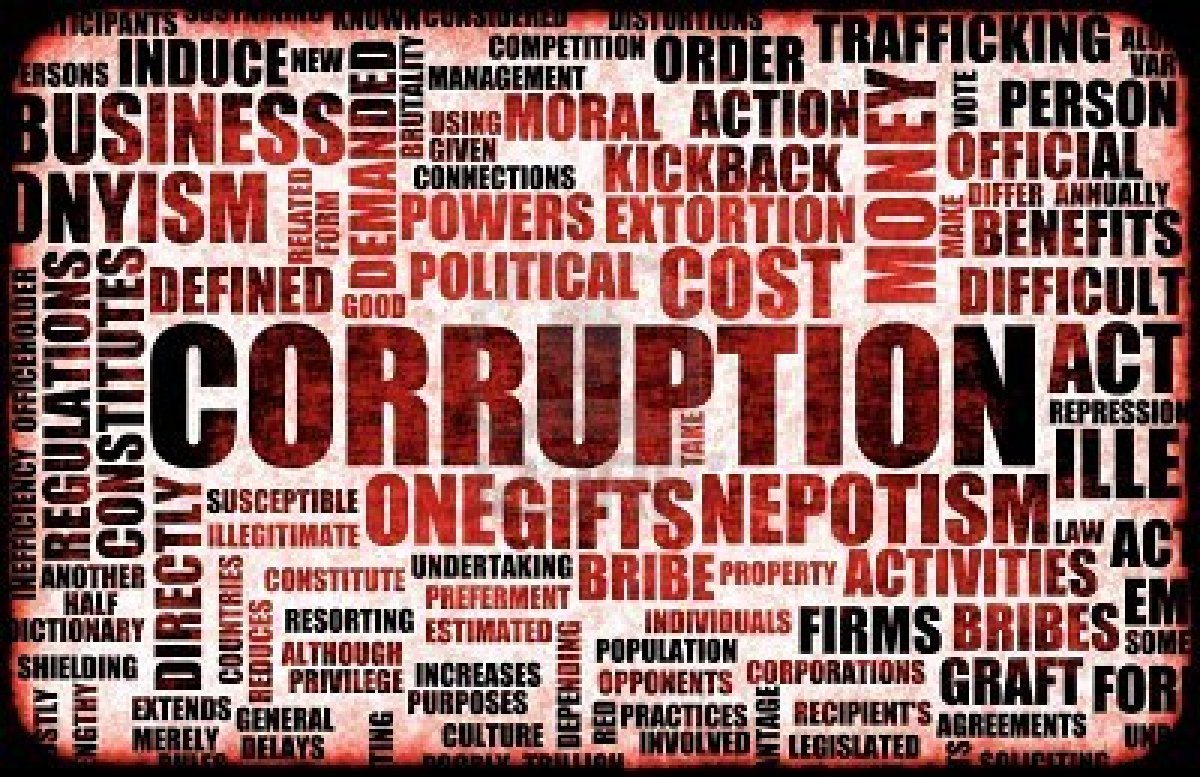 More on Oppression… (5:8-9)
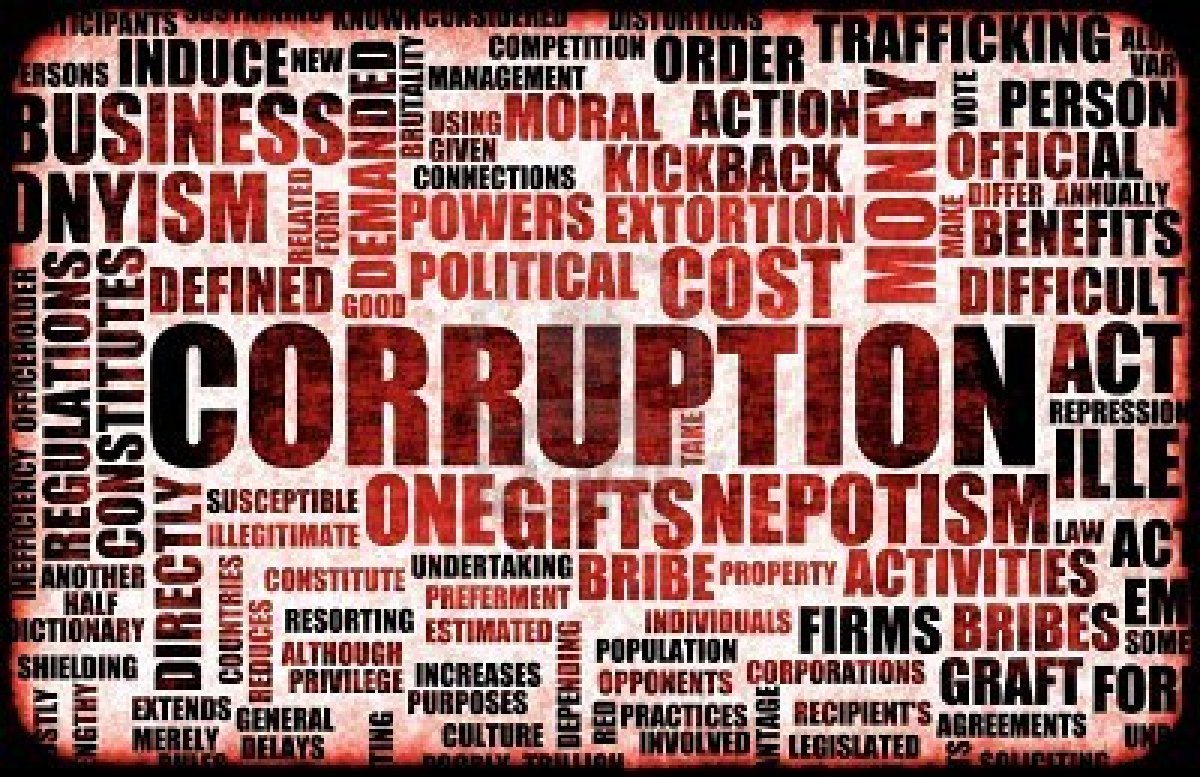 Leader hierarchy interested in self-preservation
Preoccupied with this
Justice and righteousness are lost
King, on top, lives off the land
And speaking of wealth…
Meaninglessness of Wealth (5:10-6:2)
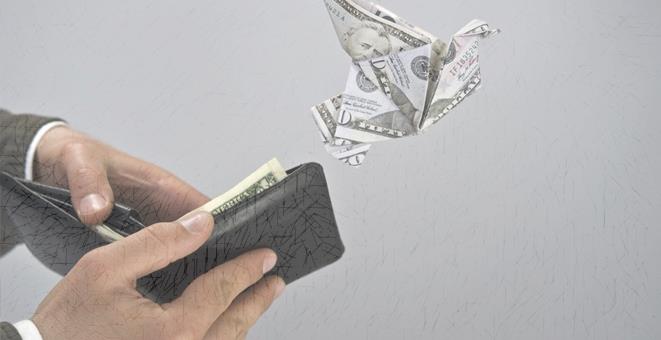 Meaninglessness of Wealth (5:10-6:2)
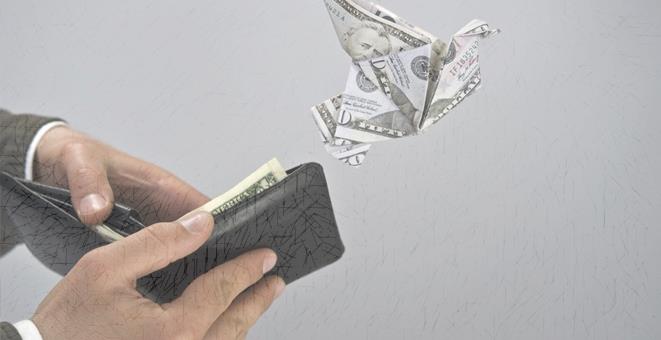 Life lived for wealth is meaningless
Others will gladly take it 
Creates sleepless nights
Subject to devastating loss
Days are spent in darkness
Enjoy what the day provides
Also Meaningless…(6:3-9)
Big Family 
Under the sun, this guarantees nothing
Long Life
Under the sun, blessings will not be enjoyed
Human Labor
Under the sun, man works, but never arrives
Wise doesn’t understand; fool definitely doesn’t
Poor are deceived thinking wealth brings happiness
God Has the Answers…(6:10-12)
Each question’s answer is God
“Whatever has come to be has already been named (by God), and it is known (to God) what man is, and that he is not able to dispute with the one stronger than he (God). The more words, the more vanity, and what is the advantage to man? For who knows what is good for man while he lives the few days of his vain life, which he passes like a shadow? (God does) For who can tell man what will be after him under the sun (only God could).”
…But Has Not Revealed This to Man
Ecclesiastes
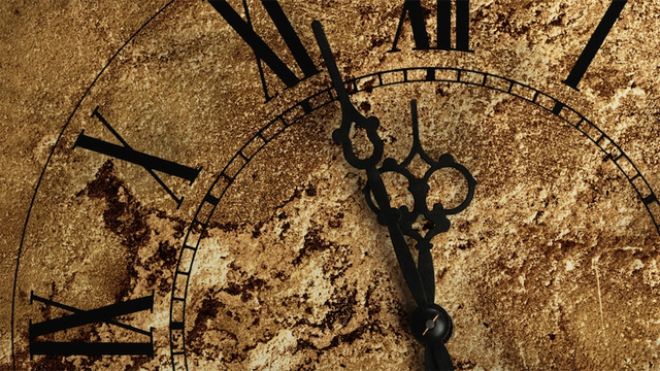 College View Church of Christ VBS
June, 2017
Class Four
Some Things Better Than Others
A Good Name (1a)
Accepting Death (1b-4)
Those who can truly help (5-6)
Realistic view of wisdom (7)
Patience rather than pride (8-10)
Wisdom and wealth (11-12)
Accepting God’s control(13-14)
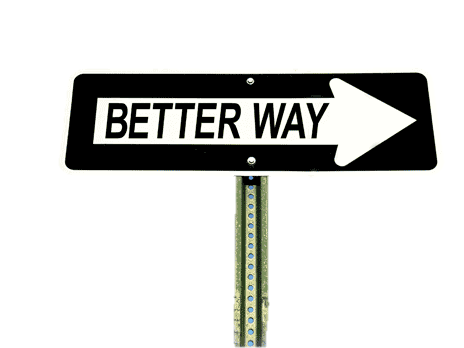 7:15-18
Strike against retribution theology
Is this passage praising “moderation?”
Self-righteousness is never successful
Righteousness will not solve life’s problems
Just as wrong to go in opposite direction
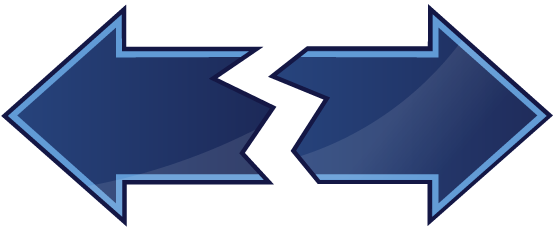 7:19-22
Wisdom is good…
Wisdom does not prevent unrighteousness
Example in 21-22
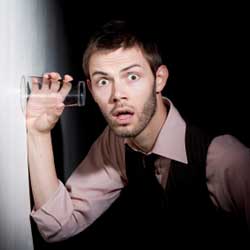 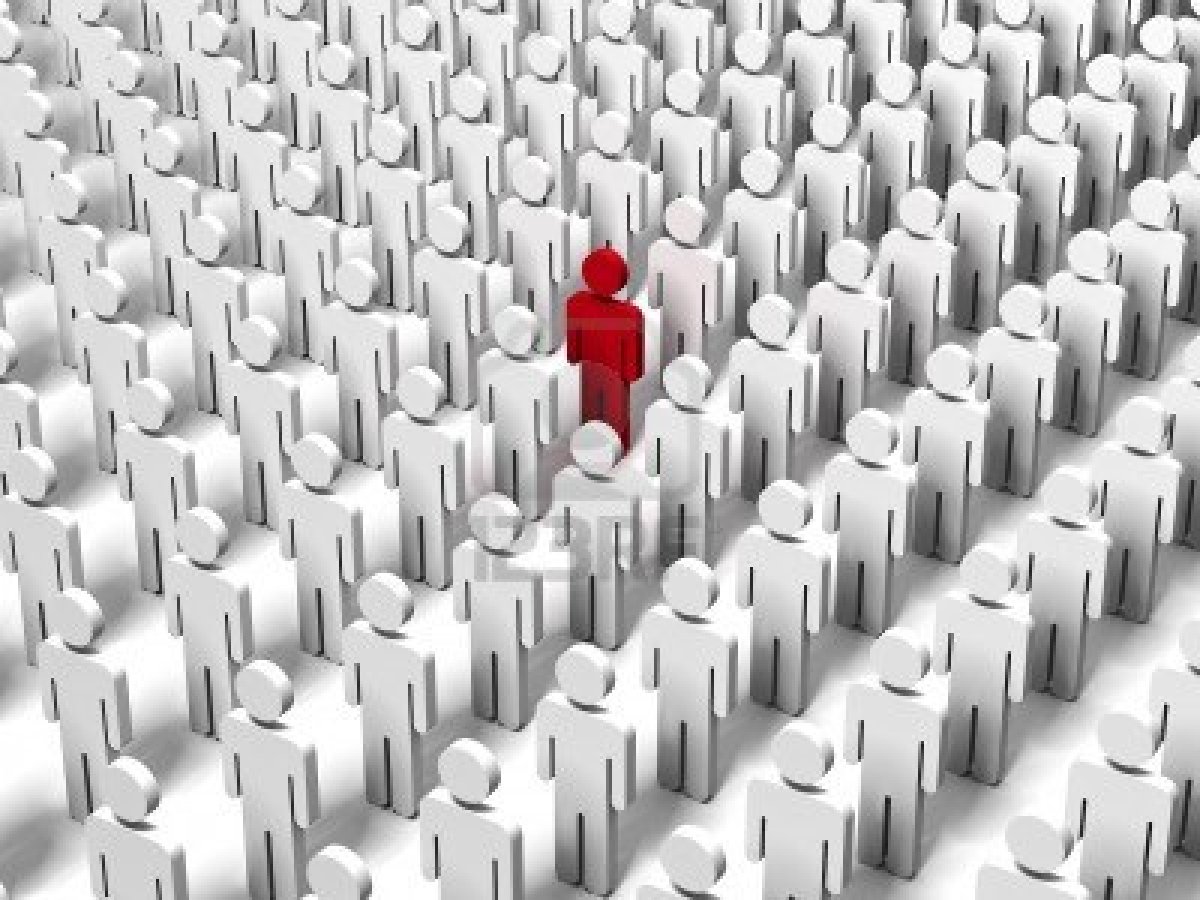 7:23-29
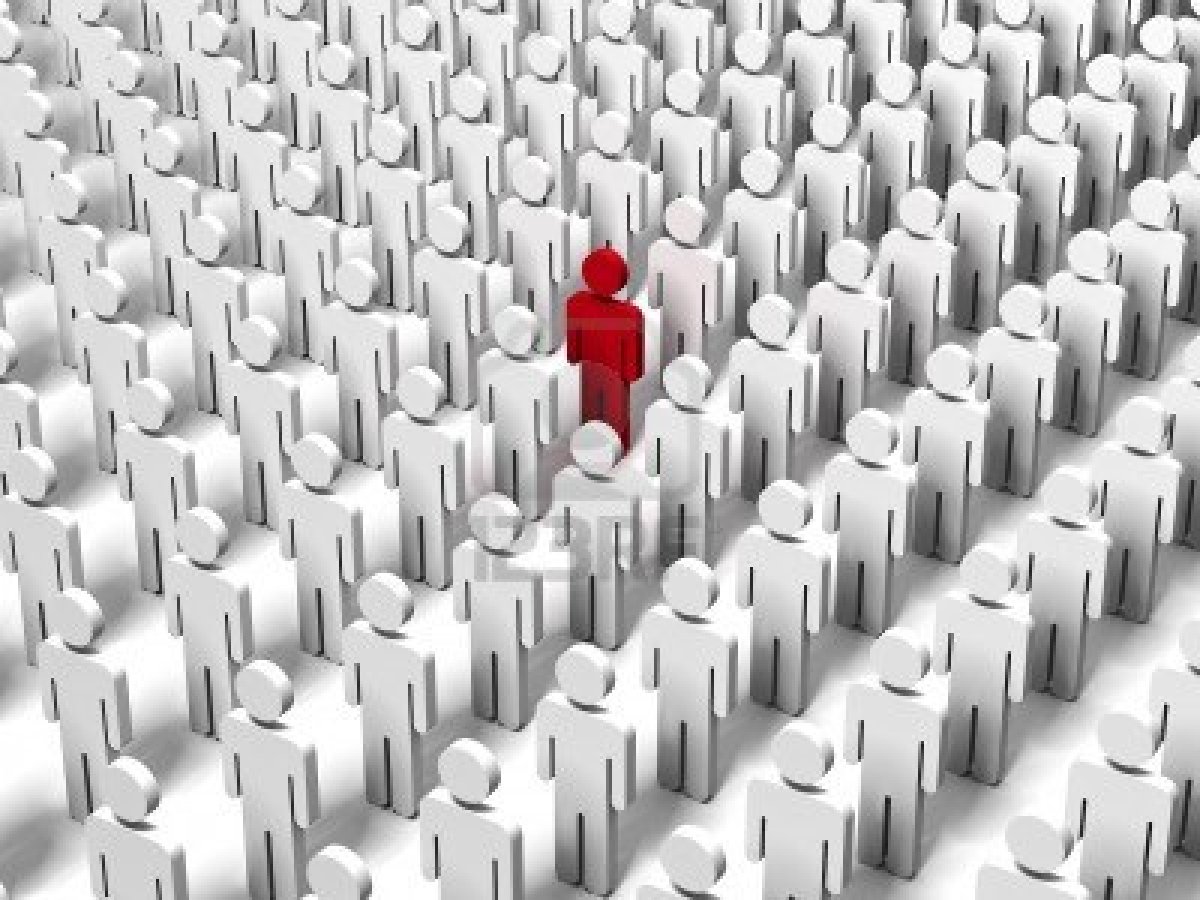 7:23-29
Search has been motivated by wisdom
Preacher views himself as a failure
Three discoveries:
Woman whose heart is snare and fetters
Proverbs 9:13-18
Lack of wisdom in humankind
How many are wise?
Man created upright, but sought unrighteousness
8:1-3
The king is God’s official; he is put in charge
Psalm 89:19-21
Similar warning to Proverbs 24:21-22
“Evil Cause”
Plot against the king
Foolishness in his presence
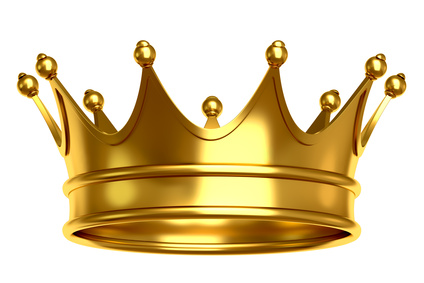 8:4-9
No one “outranks” the king
What is the profit of avoiding plots/foolishness?
Work within God’s system (vs. 6)
A plan man cannot know (vs. 7)
Four examples
Hurt will still come
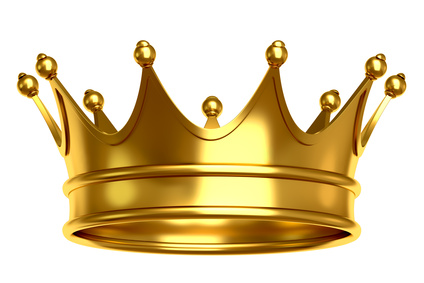 10-14: Inequities
The wicked
In the holy places while living
Praised after death
Vv. 12-13 seem to contradict                              previous point
Sampling of “wisdom teaching”
Writer’s own confusion
Vs. 14 returns to original theme
No justice under the sun
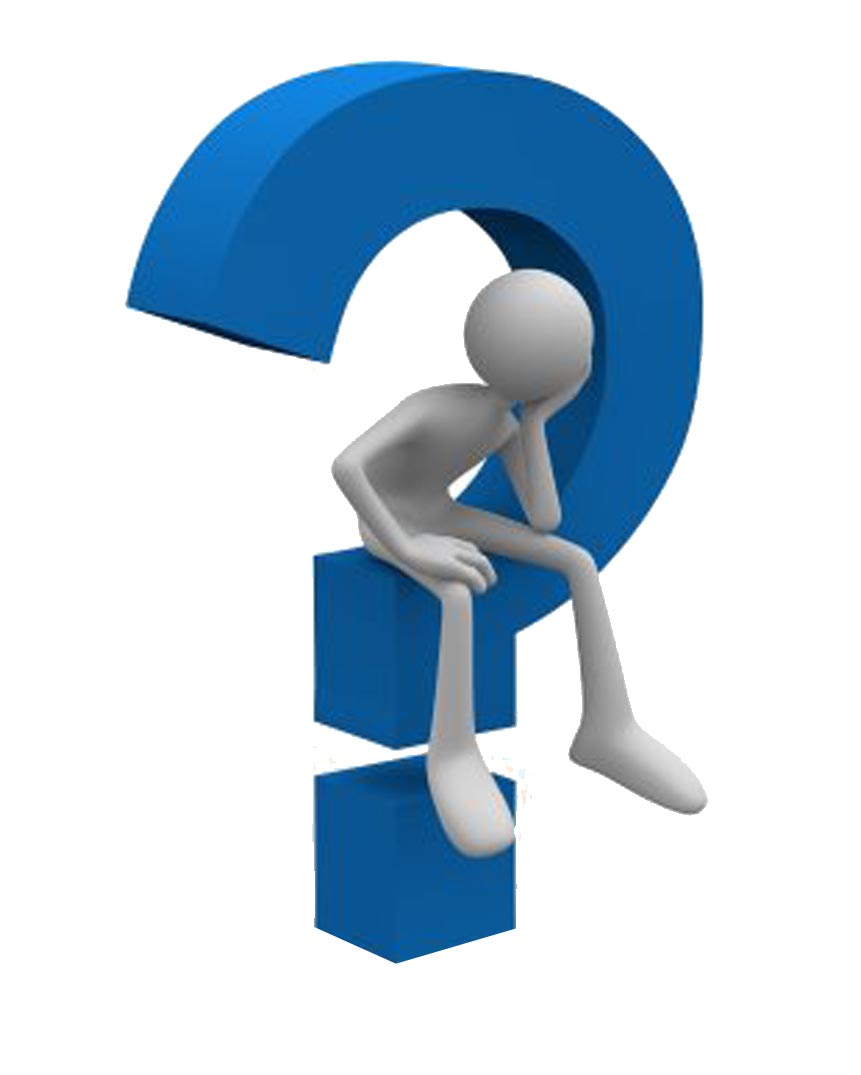 8:15
Enjoy God’s blessings
Remember He controls them
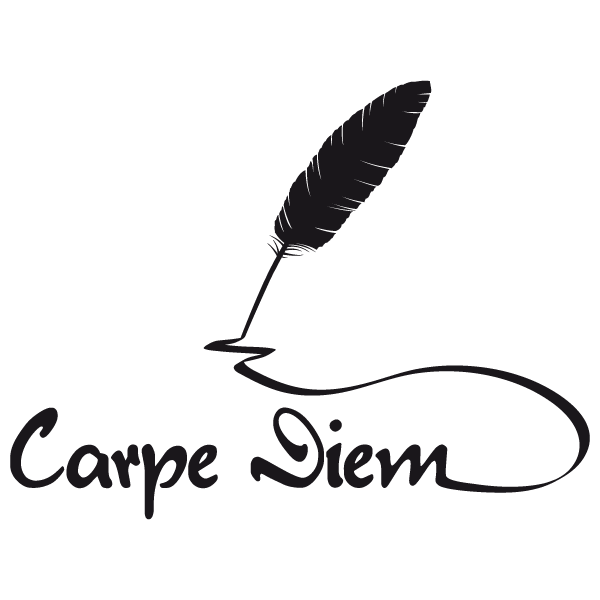 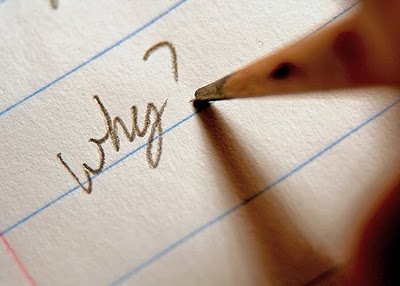 8:16-17
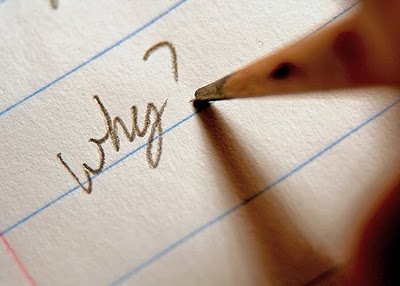 8:16-17
God’s ways are beyond finding out
No one, not even the wise, can discover